Harmful Algal Blooms - HABS
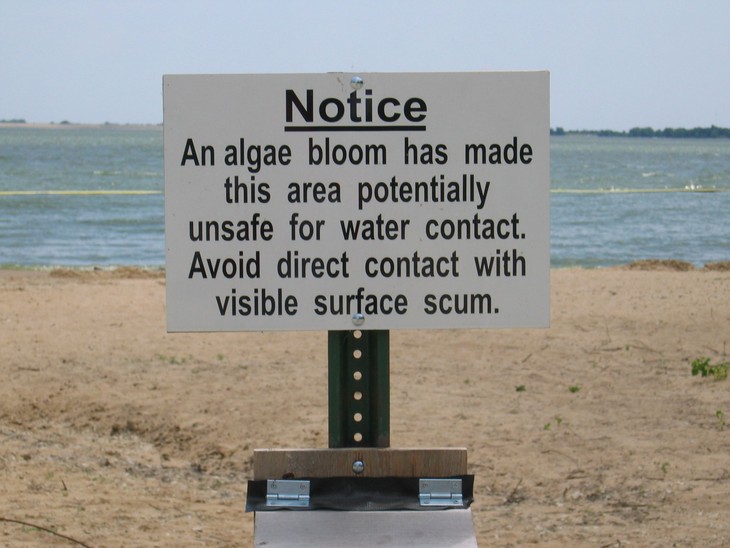 11/11/16
Harmful Algal Blooms - HABS
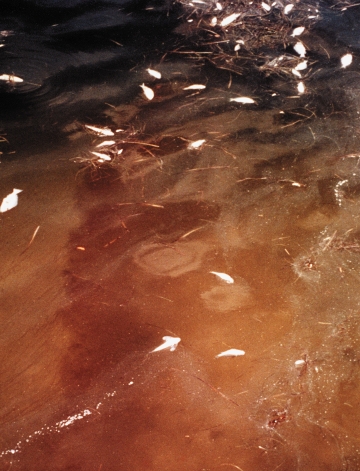 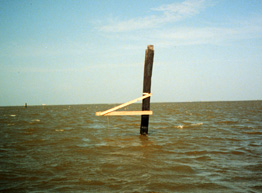 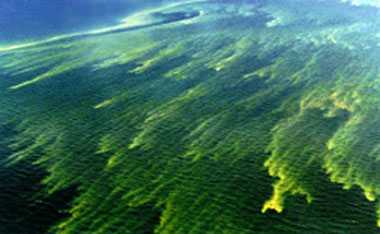 Cyanobacterial blooms in the late 1990's in 
the Baltic Sea
Texas Brown Tide Bloom of Aureoumbra
Florida Red Tide Bloom of Karenia brevis
When they are very abundant …

1. Shading (blocking the sunlight)

2. Oxygen depletion 
(excessive respiration or decomposition)

3. Mechanical irritation (damaging fish gills)
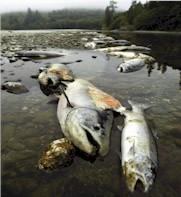 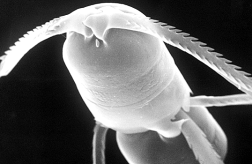 Dinoflagellates
Single-celled
2 flagellae
Bioluminuscent
Harmful algal blooms
6 – 8 million / L
Red tides
Toxic
Can cause 
	fish kills
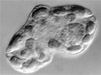 Neurotoxic Shellfish Poisoning (NSP)
Causative organism: Karenia brevis
Toxins produced: Brevetoxins
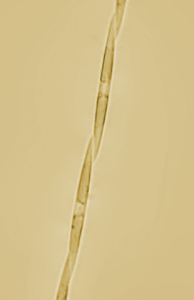 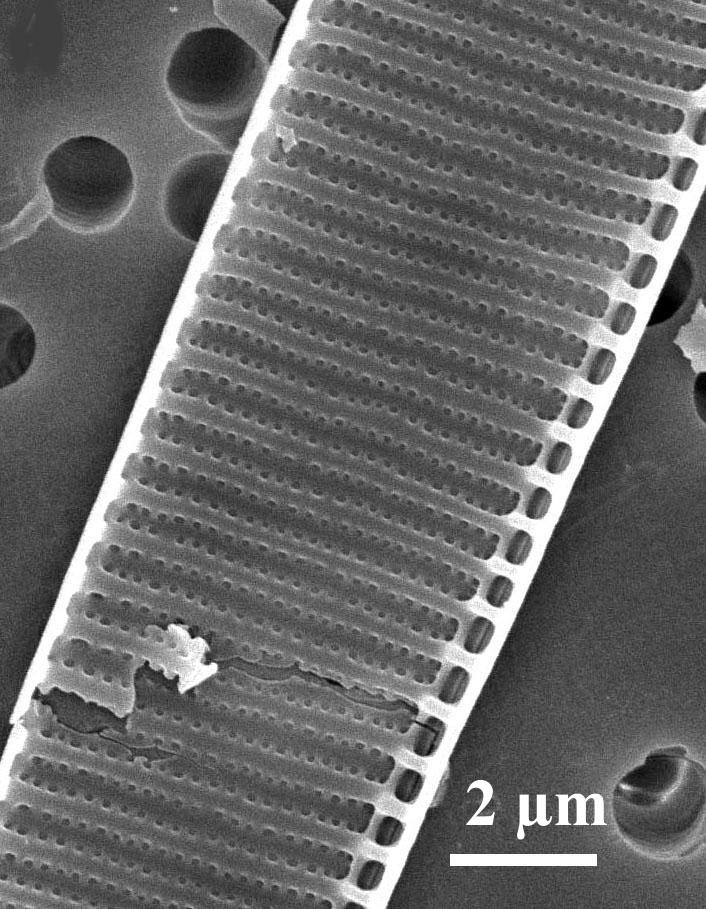 Amnesic Shellfish Poisoning (ASP)
Causative organisms: Pseudo-nitzschia sp.
Toxin produced: Domoic Acid
BREVETOXIN
DOMOIC ACID
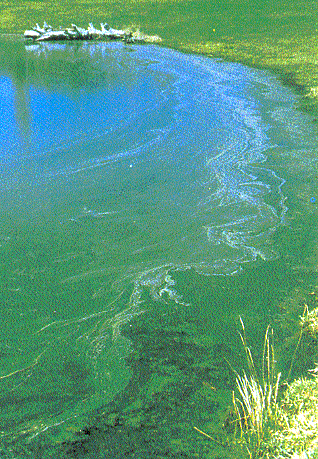 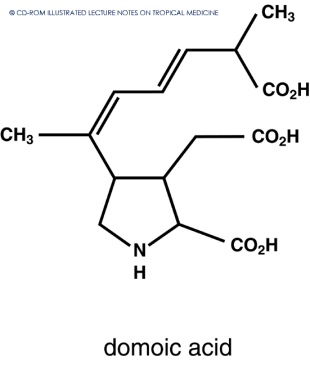 Cyanobacterial Toxins
Causative organisms: Microcystis, Nodularia , Anabaena, Lyngbia…

Toxin produced: Microcystins and nodularins, cylindrospermopsin, and saxitoxin
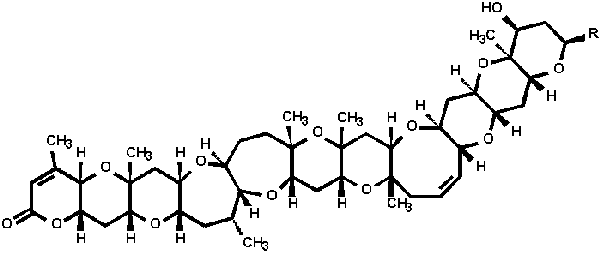 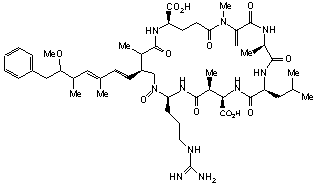 Harmful Algal Species 
and the Syndromes
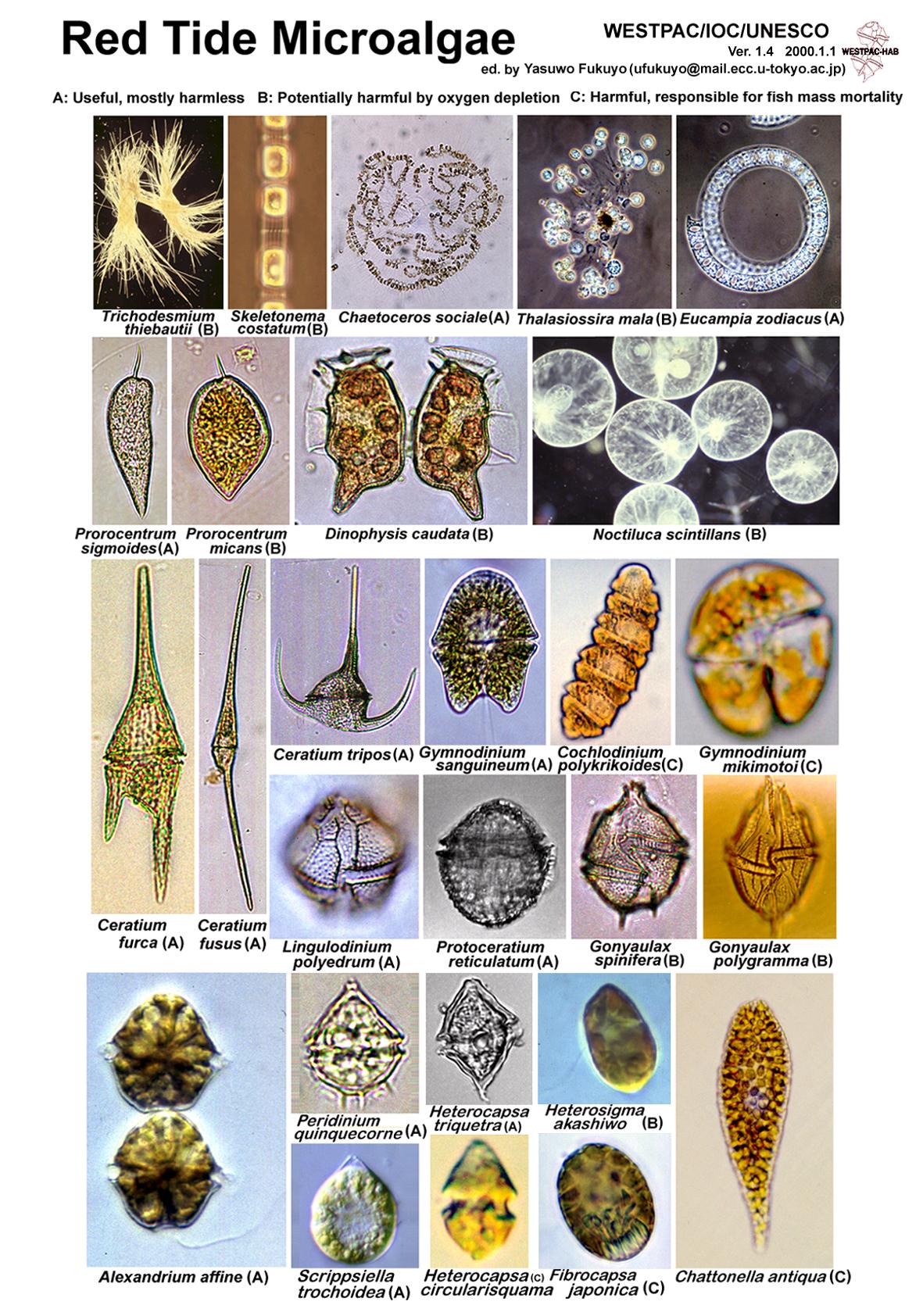 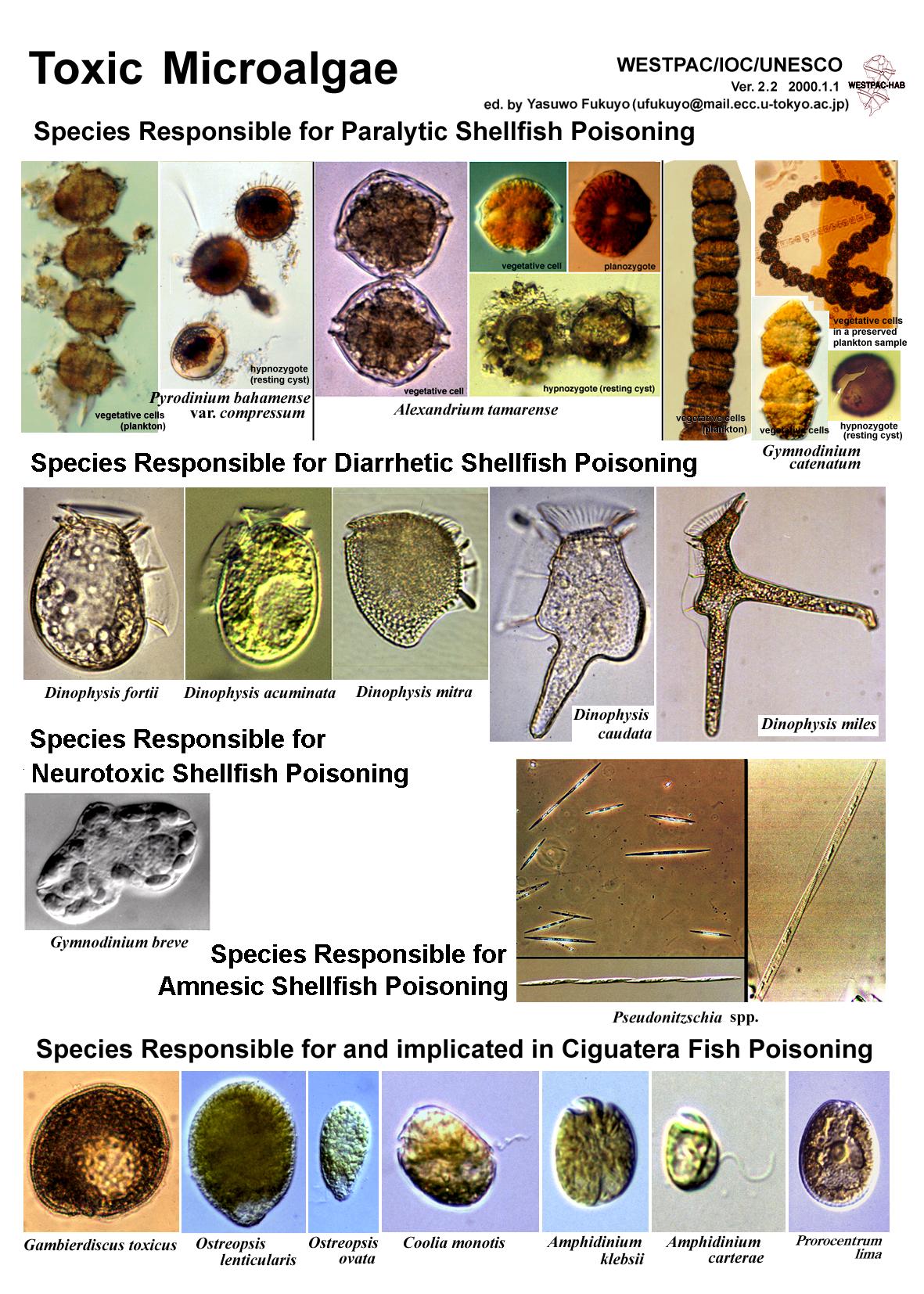 HABS in the US
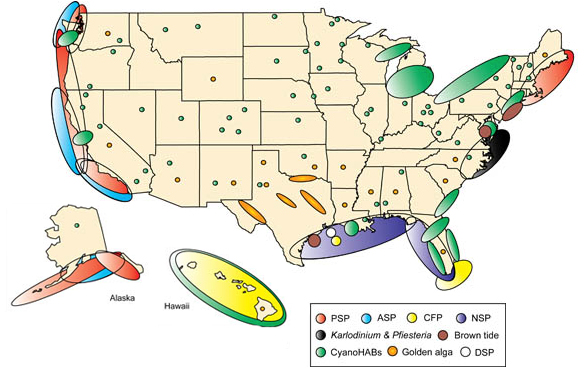 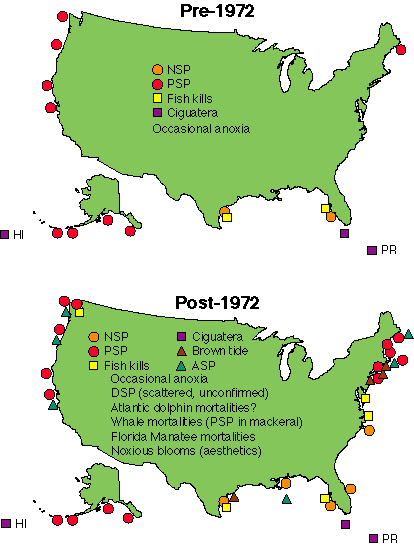 WHY???
(the true story behind the birds)  The Birds…………………………
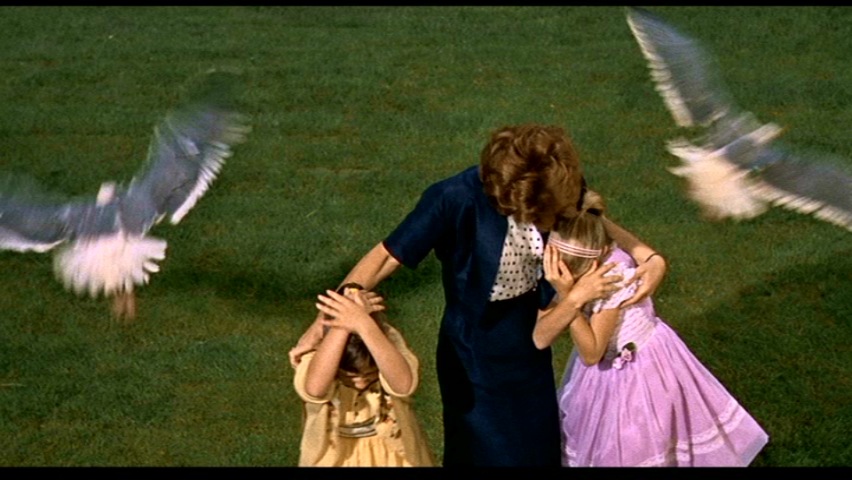 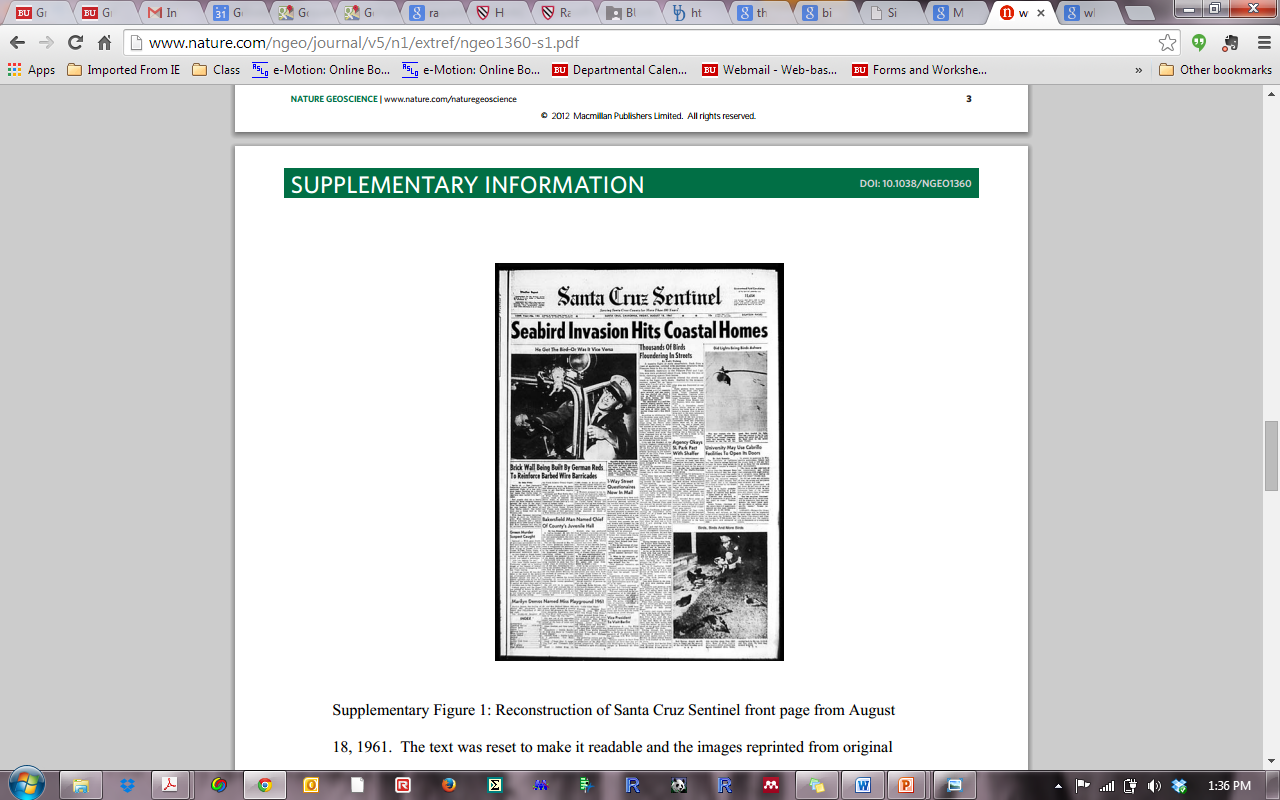 “On 18 August 1961, a Californian newspaper reported that thousands of “crazed seabirds pelted the shores of North Monterey Bay, California” regurgitating anchovies.” – Bargu et al. 2011
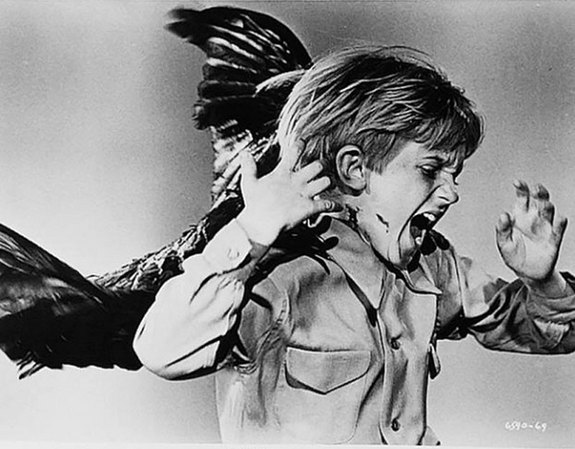 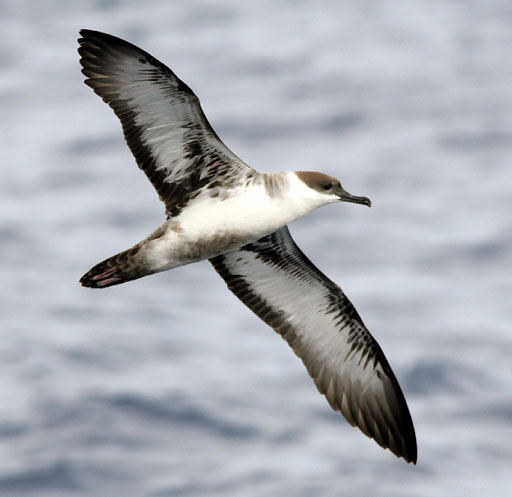 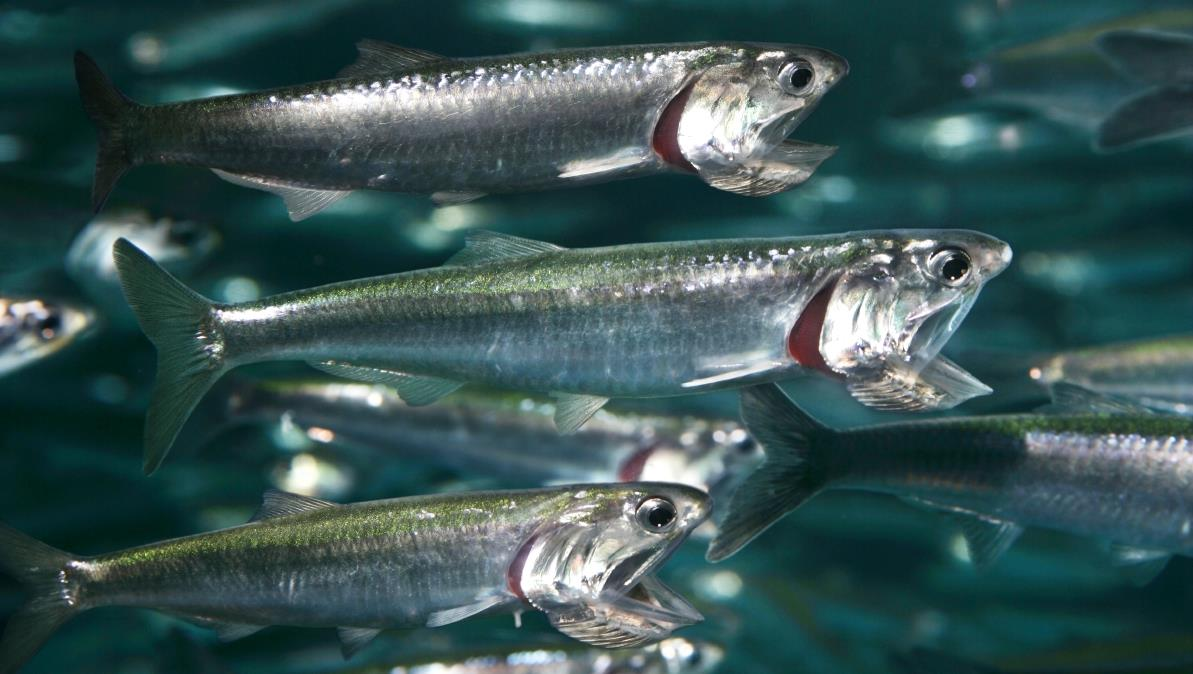 Sooty Shearwaters
Northern anchovies
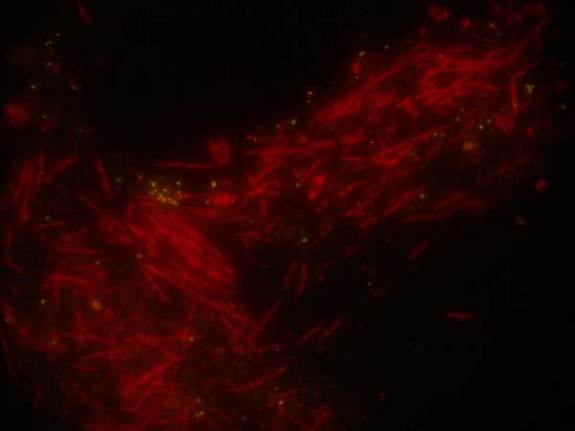 Pseudo-nitzschia
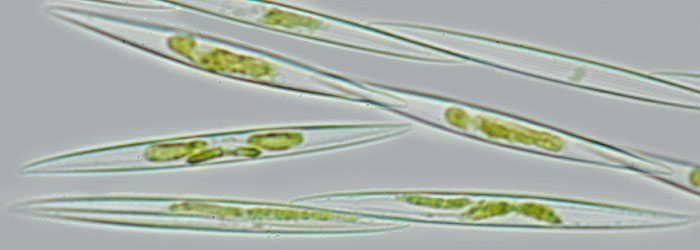 Domoic Acid Poisoning
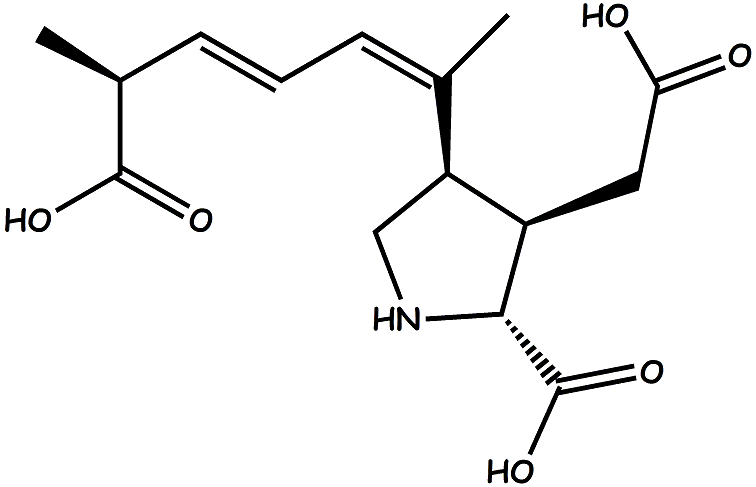 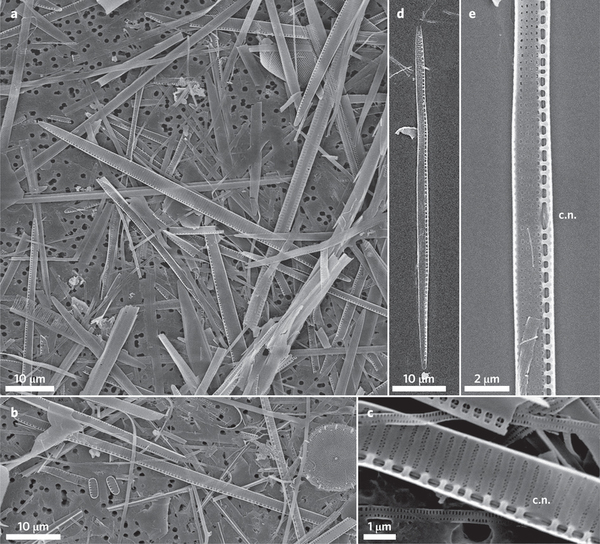 “domoic acid passes through the blood–brain barrier and binds to these receptors in birds and mammals, it causes symptoms such as confusion, disorientation, scratching, seizures, coma and even death” – Bargu et al. 2011
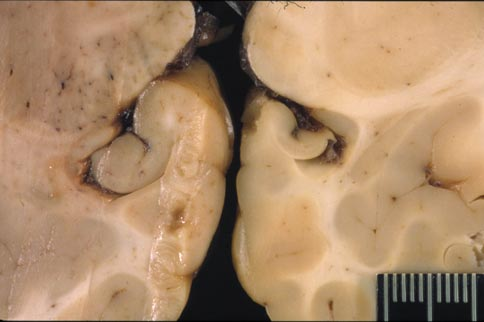 Shrunken hippocampus in sea lion brain….
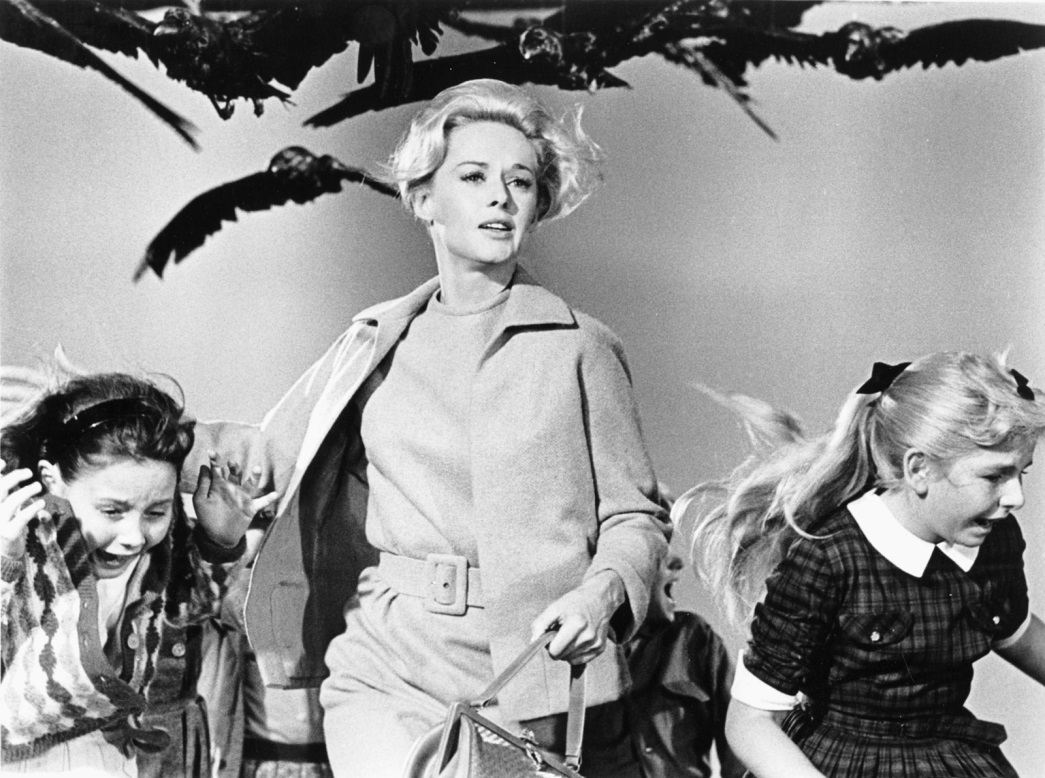 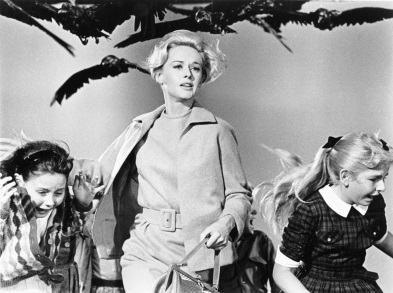 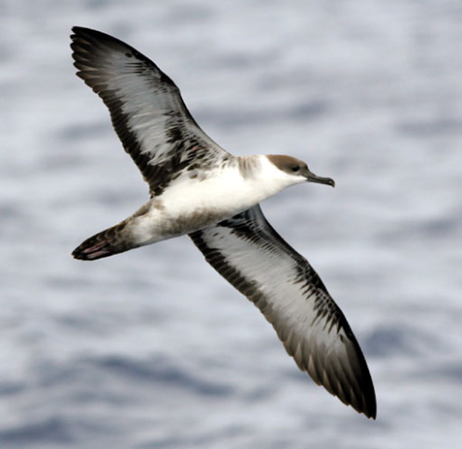 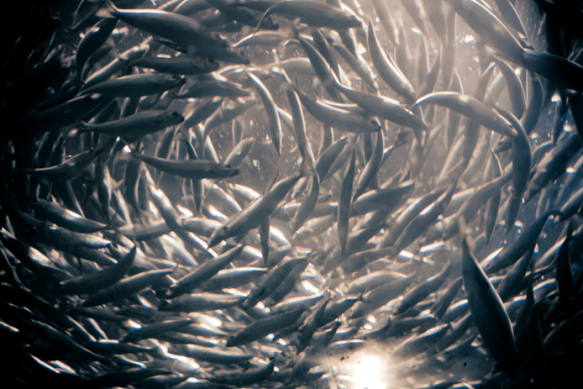 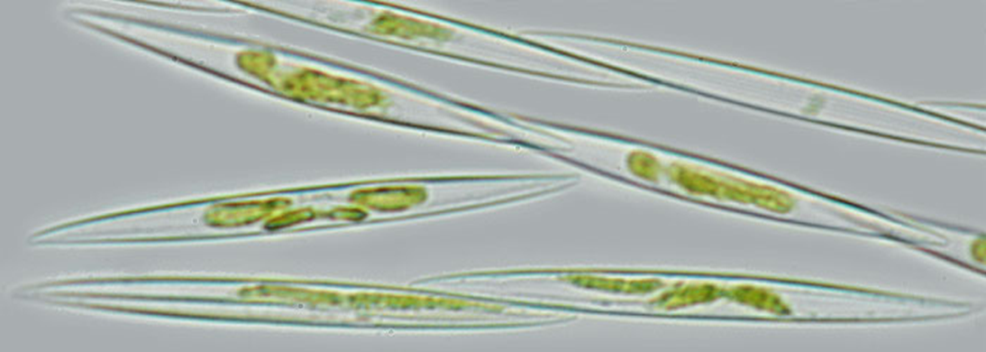 Energy flow in marine ecosystems
Ecosystem includes living organisms (biotic community) and environment
Solar energy converted to chemical energy by producers (mainly photosynthesis)
Consumers eat other organisms
Herbivores
Carnivores
Omnivores
Bacteriovores
Decomposers breaking down dead organisms or waste products
Algae-supported biotic community
Energy does not cycle…. It has a unidirectional flow
Nutrients cycle!
Nutrients cycled from one chemical form to another
Biogeochemical cycling
Example, nutrients fixed by producers
Passed onto consumers
Some nutrients released to seawater through decomposers
Nutrients can be recycled through upwelling
Biogeo-chemical cycling
Chemical energy is transferred from producers to consumers
Feeding stage is trophic level
About 10% of energy transferred to next trophic level
Trophic levels
So – what does this mean?
Transfer of energy is very inefficient
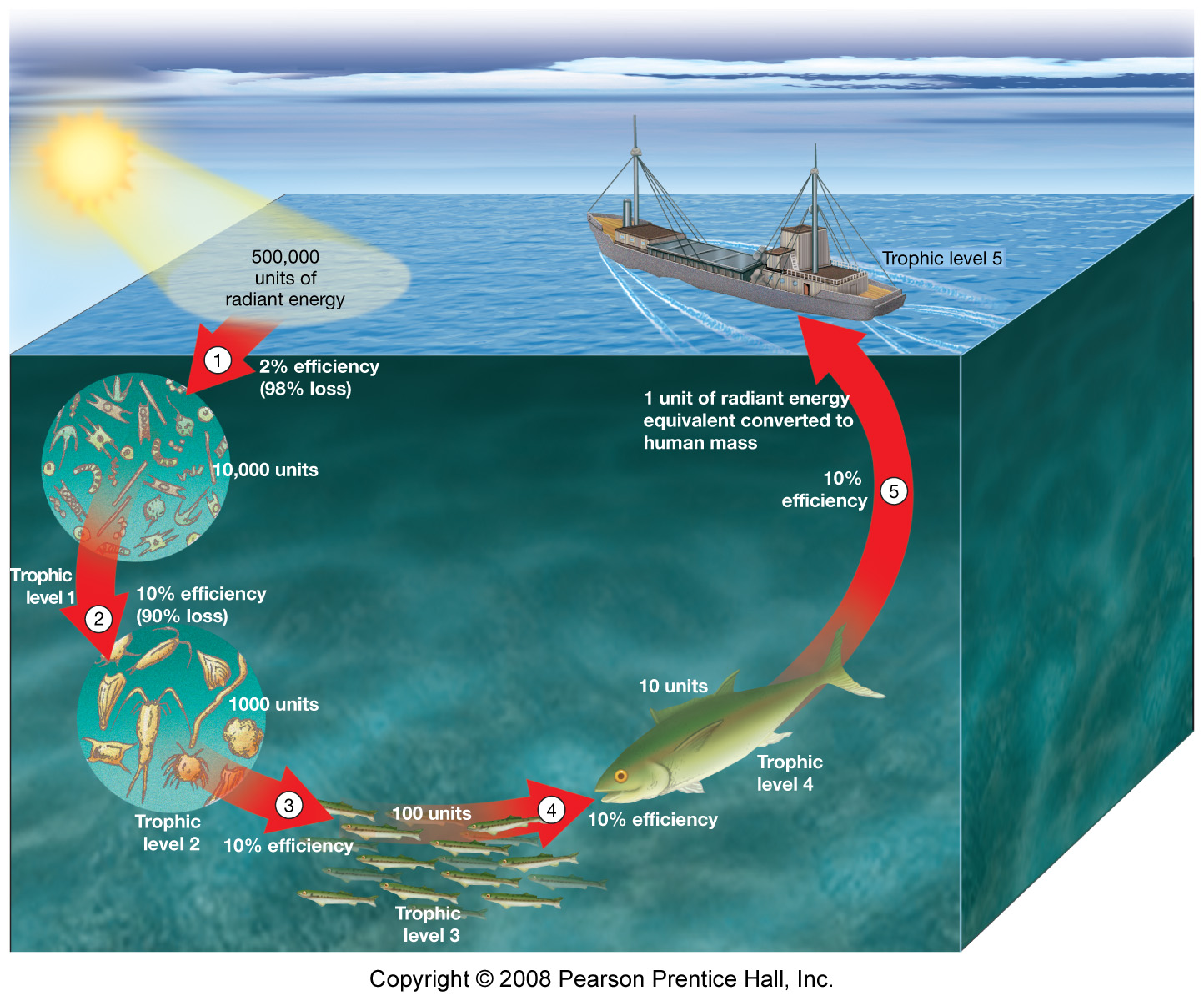 Food chain		    Food web
Branching network of many consumers
Consumers more likely to survive with alternative food sources
Primary producer
Herbivore
One or more carnivores
Biomass pyramid
Number of individuals and total biomass decrease at successive trophic levels
Organisms increase in size
Fig. 13.21
Quiz –

How much energy is transferred from one trophic level to the next?
How might we measure photosynthesis in the ocean?
Photosynthesis 
& 
Respiration
Respiration
Light bottle          Dark bottle
Measurements of photosynthesis
Monitoring O2 change in a dark bottle and a light bottle.
		(dissolved oxygen is easy to measure)
Light bottle: Photosynthesis – Respiration.
Dark bottle: Respiration only.
Gross photosynthesis: Light bottle + Dark bottle.
Measurements of photosynthesis
Monitoring 14C uptake

Add dissolved 14C spike.
After time duration, filter particles (organic matter produced).
Measure 14C incorporated into particles.


FYI
Radioactivity of 14C is easy to measure when the concentration is VERY high (14C spike).
Measurement of natural level is harder (one 14C out of a trillion 12C in nature).
Measurements
Chlorophyll (Biomass measurement): 
Pigments that  absorb sun light (blue and red ends of the visible spectrum).
Can be monitored by fluorescence (in-situ instrument) and ocean color (satellites)
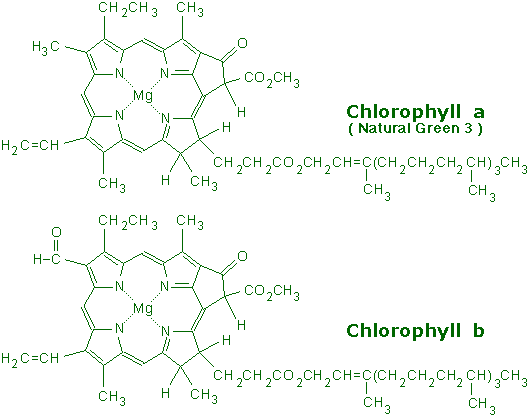 30
www.succulent-plant.com
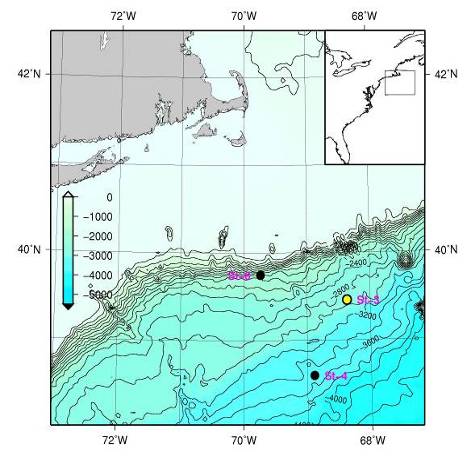 Stn A, 2000m
Stn B, 3000m
Stn C, 3500m
Chlorophyll
Depth (m)
Subsurface Chl. 
max.
Chlorophyll
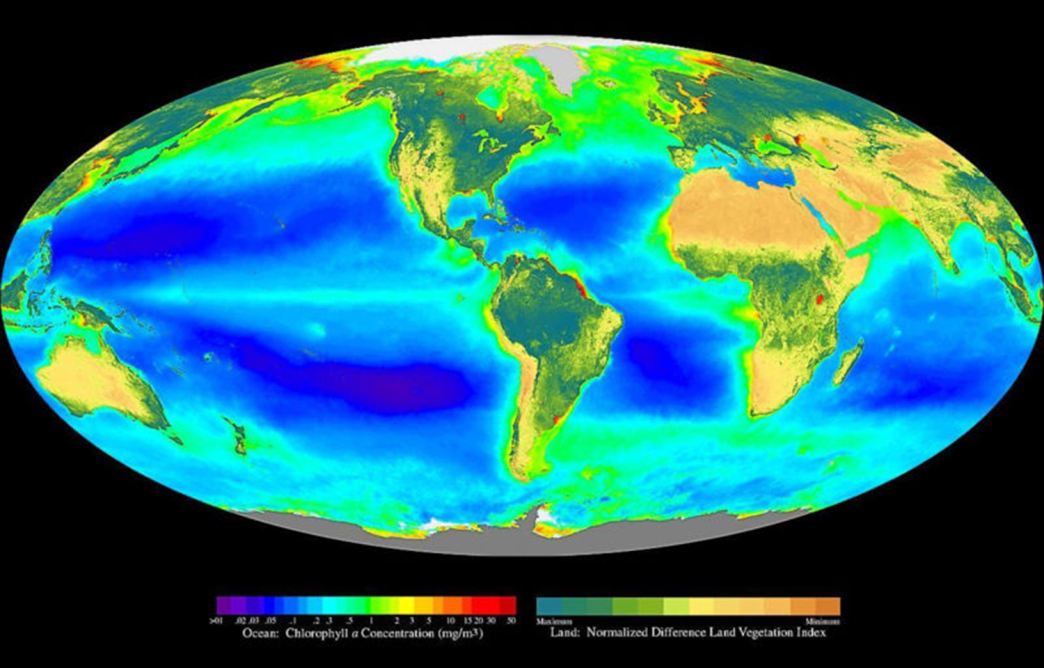 Productive along the continents.
Productive in the upwelling regions.
Deserts in centers of gyres (due to downwelling).